Государственное бюджетное общеобразовательное учреждение Самарской области основная общеобразовательная школа с. Заволжье муниципального района Приволжский Самарской области
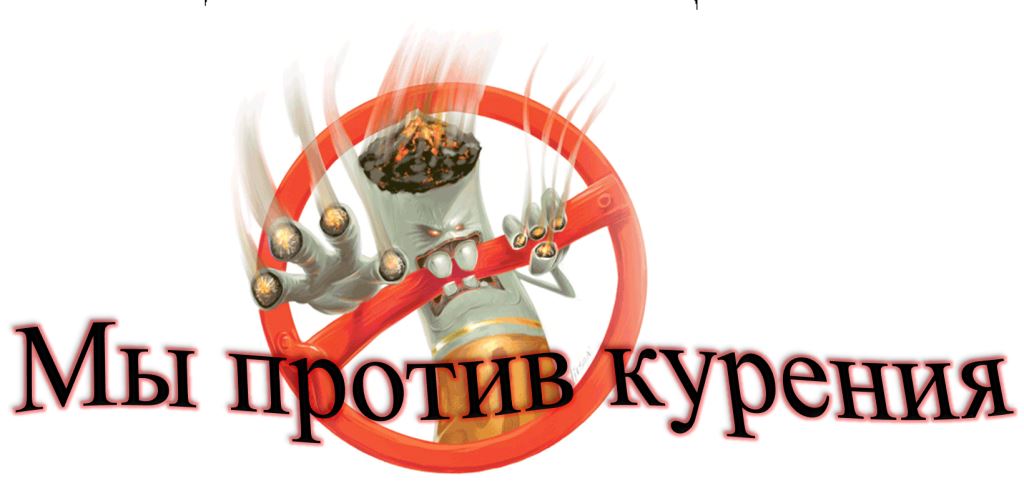 Сказка 
«Как Хрюша 
хотел стать взрослым»
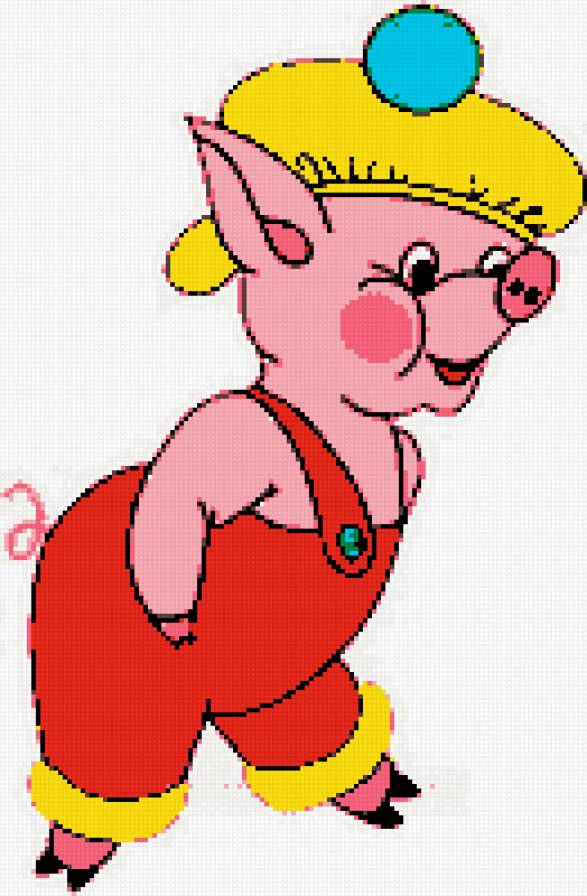 КОНКУРС 
ЧАСТУШЕК
КОНКУРС 
РИСУНКОВ
ПАМЯТКИ
«Мы против курения»